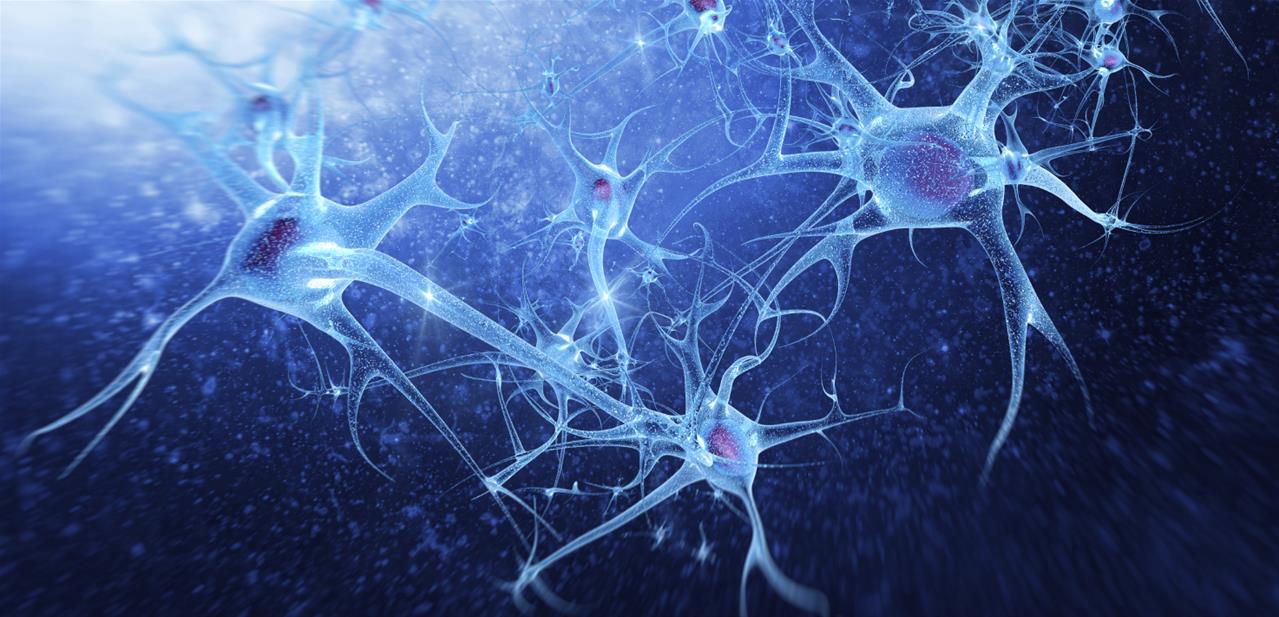 Comprendre le cerveau pour mieux apprendre ?
Martine Thomas
martine.thomas@universite-paris-saclay.fr
Institut Villebon-Georges Charpak
1
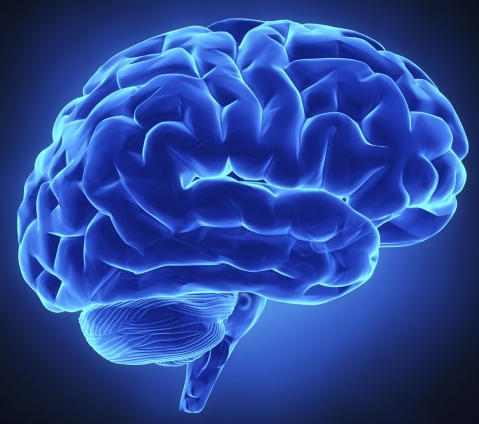 Définition
Le cerveau est le centre du système nerveux
Il est capable d’intégrer les informations 
Il est capable de contrôler la motricité
Il assure les fonctions cognitives
2
Pourquoi chercher à comprendre le cerveau?
Pour une raison philosophique...

Organe qui perçoit, qui pense, et qui agit

     Permet de donner un sens à l’existence
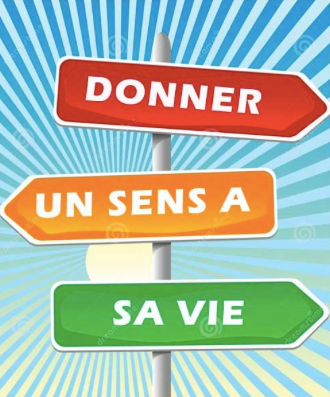 3
Pourquoi chercher à comprendre le cerveau?
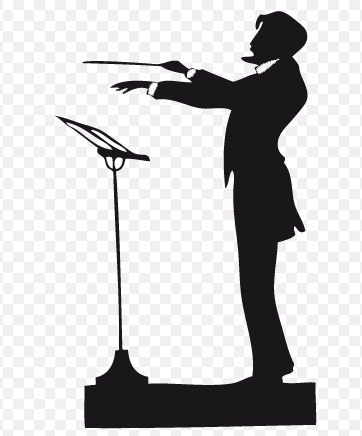 Pour une raison sociologique

Se gère lui-même et gère également tout l’organisme (sorte de chef d’orchestre)

	Responsable de nos comportements, 
de nos interactions avec les autres individus, donc avec la société
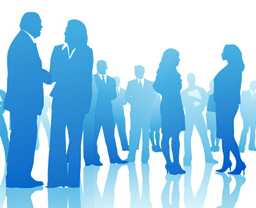 4
Pourquoi chercher à comprendre le cerveau?
Pour une raison scientifique...

Son fonctionnement commence à être mieux connu :
 avancées fantastiques dans la compréhension

 de la genèse de nos facultés intellectuelles et de nos émotions

des comportements moteurs qui en sont 
l’expression
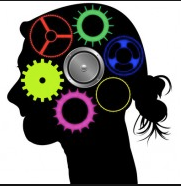 5
Pourquoi chercher à comprendre le cerveau ?
Pour une raison médicale ...
Permettre une meilleure compréhension du cerveau dans le cadre :
d’un fonctionnement différent du cerveau : troubles du spectre de l’autisme, ...
de maladies neurologiques: Alzheimer, Parkinson, sclérose en plaque, épilepsie...
de maladies psychologiques : dépression, TOC...
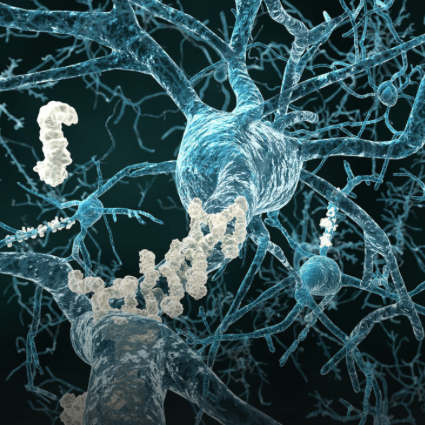 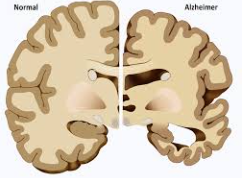 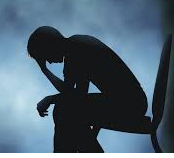 6
QUELQUES NOTIONS DE BASE
1,3 kg
Baigne dans le liquide céphalo-rachidien
Très bien protégé par 
3 membranes : les méninges
la boite crânienne
Très vascularisé (donc oxygéné)
Nutriment principal : le glucose
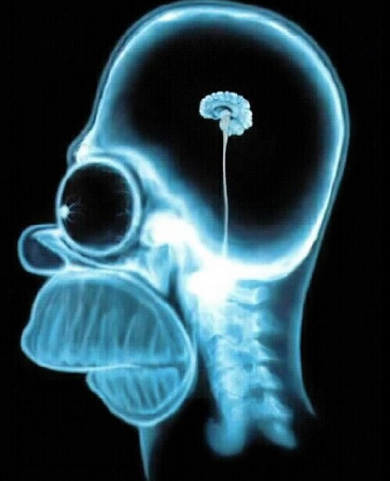 7
QUELQUES NOTIONS DE BASE
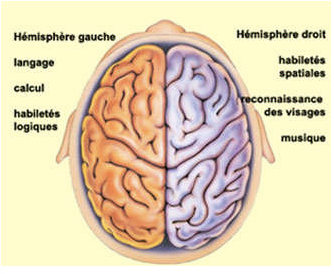 Formé de 2 hémisphères
Chaque hémisphère 
reçoit des informations 
des sens et commande 
les mouvements de la partie 
opposée du corps
Habilités spatiales, reconnais-sance des visages, musique
Langues
Calcul,
Habilités logiques
8
QUELQUES NOTIONS DE BASE
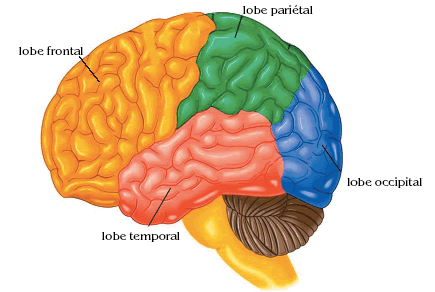 9
QUELQUES NOTIONS DE BASE
Centres qui traitent des impulsions nerveuses liées au sens du toucher
Centres responsables de la coordination motrice volontaire
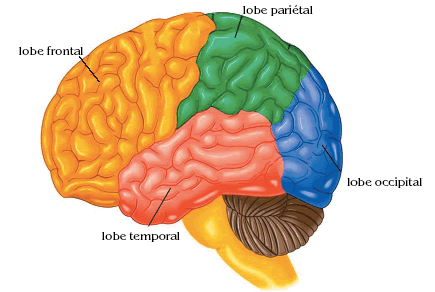 Centres responsables de la vision
Centres responsables de traitement et de corrélation des sens auditif et olfactif
10
QUELQUES NOTIONS DE BASE
Le système nerveux central (SNC)
Le système nerveux est constitué d’environ 100 milliards de neurones formant un agencement quasi infini de connexions, chaque neurone étant connecté à 10000 autres (1013 synapses).
Nombre d’états différents du cerveau =  210 000 000 000 000 . (> nb de particules élémentaires dans l’univers!!!)
 
Pour cette raison, le cerveau est bien, et de très loin, l’ordinateur le plus complexe de la planète !

Cellules gliales : 10 à 50 fois plus nombreuses que les neurones

Cortex ou substance grise: partie la plus superficielle du cerveau (corps cellulaires des neurones)

Substance blanche: prolongement des neurones entourés d’une gaine de myéline

Au centre: noyaux gris centraux impliqués dans le contrôle du comportement et dans l’apprentissage

Chez l’Homme le développement du cerveau a lieu dans les derniers stades de l’embryogenèse; son développement et celui de la boite crânienne ne sont pas terminés à la naissance et se poursuivent après la naissance.
11
QUELQUES NOTIONS DE BASE
Le cerveau, 
un expert en communication...
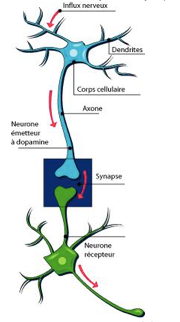 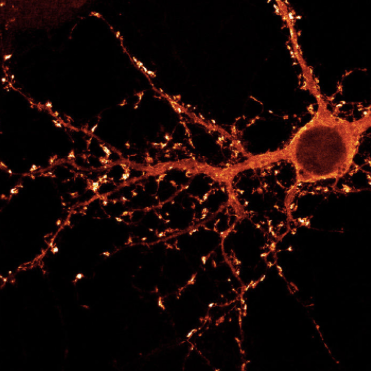 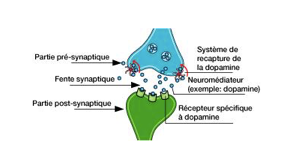 12
Les neurones communiquent entre eux par des signaux électriques (influx nerveux)
Et si on l’observait?
Le cerveau, 
un expert en communication...
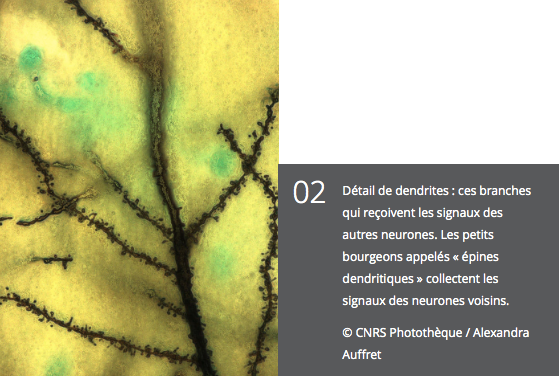 13
Les neurones communiquent entre eux par des signaux de fumée
Et si on l’observait?
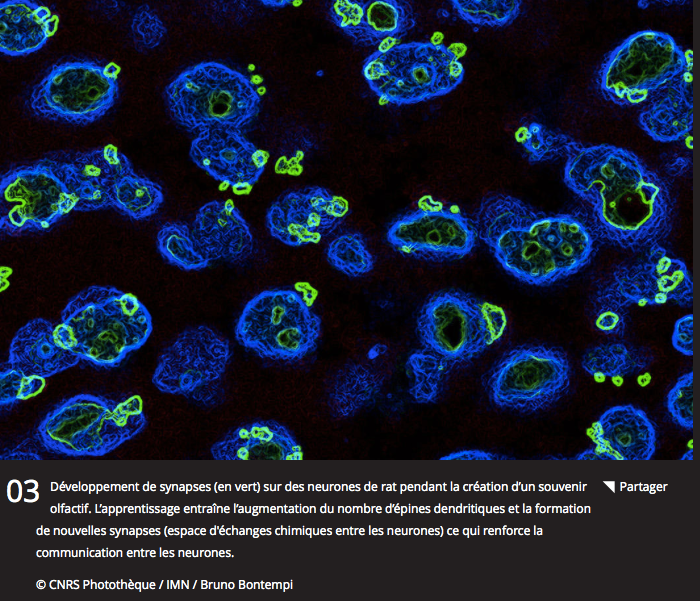 Et si 
on l’observait?
14
Que se passe-t-il pendant un souvenir? (ici souvenir olfactif)
Et si on l’observait?
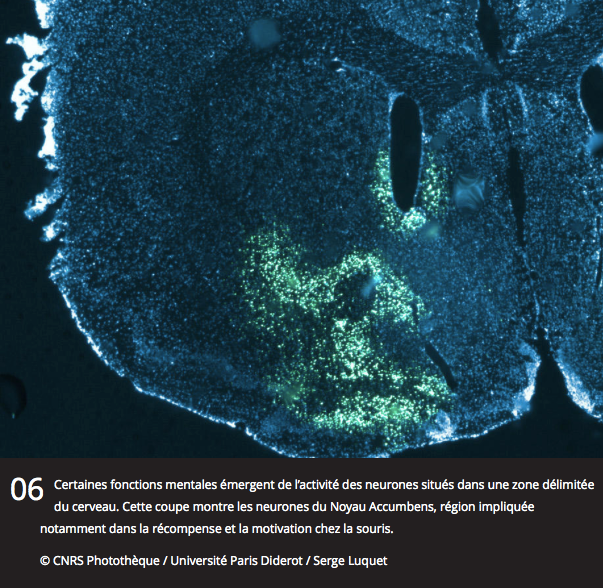 Mise en évidence de la région impliquée dans la récompense et la motivation
15
Et si on l’observait?
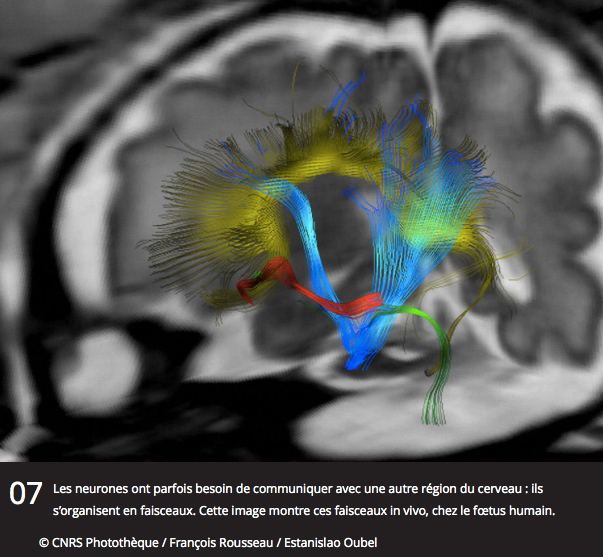 Une organisation des neurones en faisceaux permet la communication entre différentes régions du cerveau
16
Et si on l’observait?
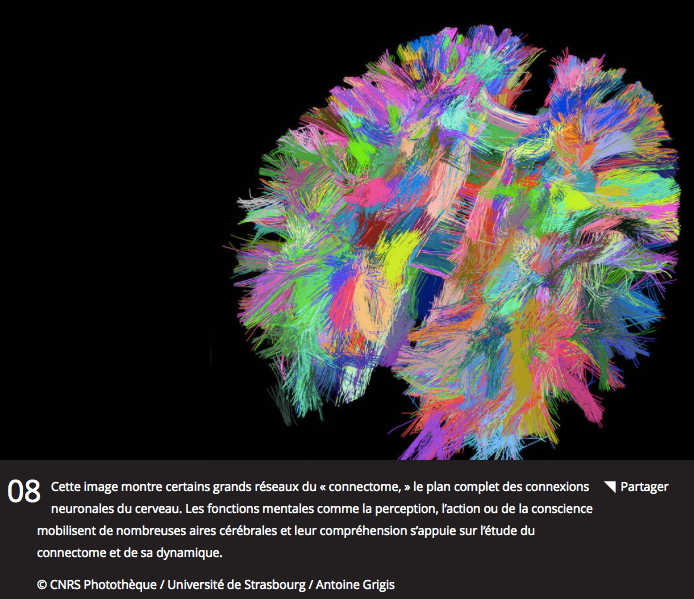 17
QUE SE PASSE-T-IL LORSQu’on apprend?
Le cerveau est en charge de tout ce que nous faisons (consciemment ou pas)
Il est siège de la mémoire
À court terme
A long terme
Il est siège de la raison et de la logique
18
QUE SE PASSE-T-IL LORSQu’on apprend?
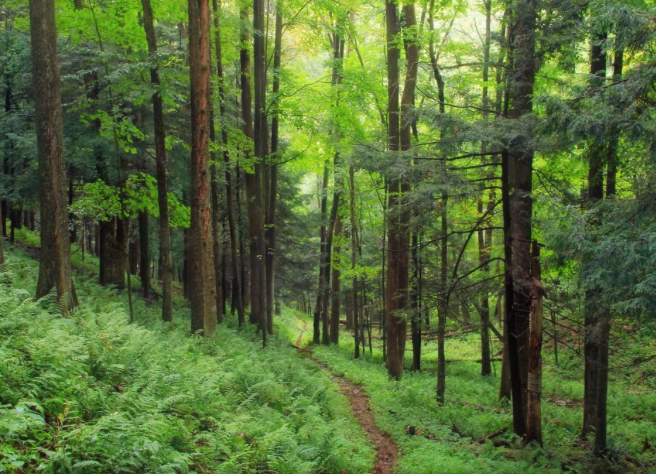 Apprendre c’est créer des connexions entre les neurones, l’information va circuler de manière plus fluide
(forêt dans laquelle on va créer un chemin...)
19
QUE SE PASSE-T-IL LORSQu’on apprend?
Apprendre c’est créer des connexions entre les neurones, l’information va circuler de manière plus fluide
(forêt dans laquelle on va créer un chemin...)

Automatisation de certaines tâches
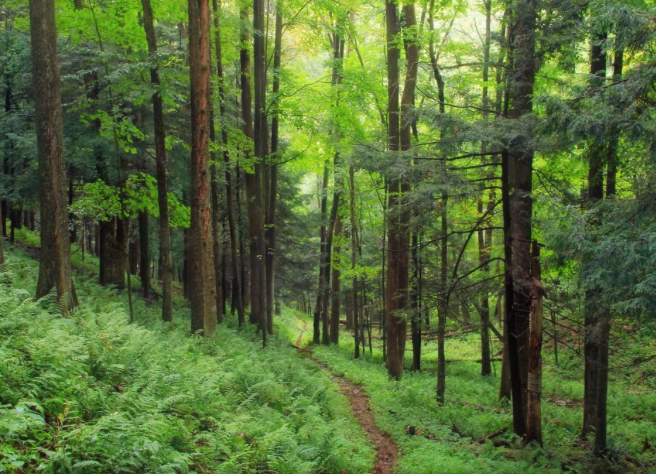 20
QUE SE PASSE-T-IL LORSQu’on apprend? Ce que nous apprennent les neurosciences...
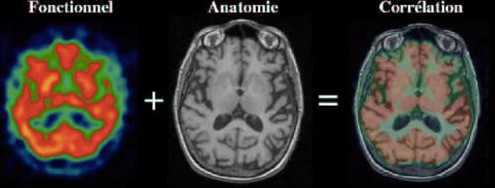 Comment? Les techniques
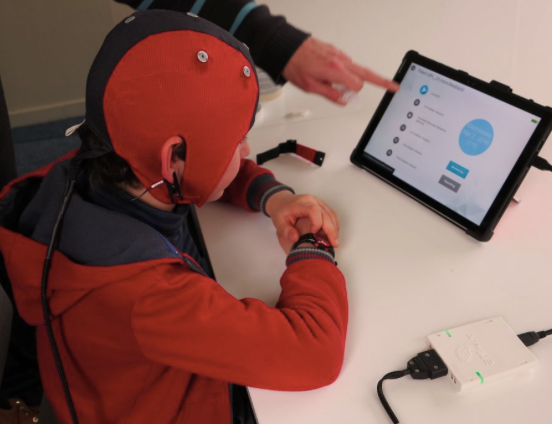 IRMf: Imagerie par Résonnance Magnétique fonctionnelle
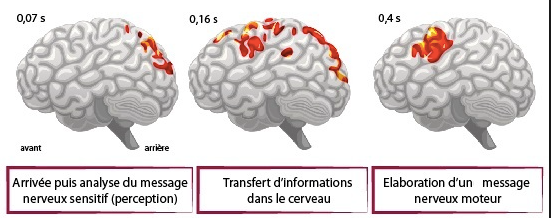 Electroencéphalogramme EEG
21
Capacité du cerveau à créer de nouvelles cellules et de nouvelles connexions tout au long de sa vie
QUE SE PASSE-T-IL LORSQu’on apprend? Ce qui favorise ou empeche les apprentissages...
Vos propositions?
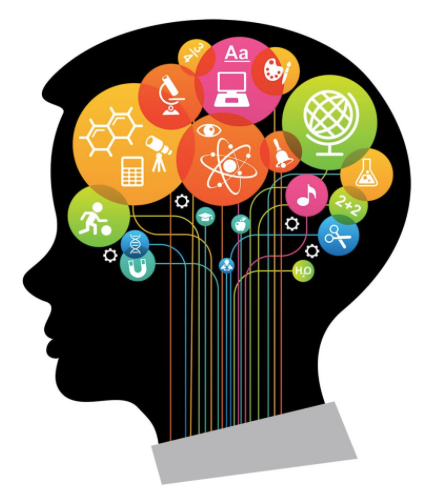 22
QUE SE PASSE-T-IL LORSQu’on apprend? Ce qui favorise ou empeche les apprentissages...
Émotions 
(peur, stress, anxiété...) augmente cortisol
Émotions 
(plaisir, joie...)
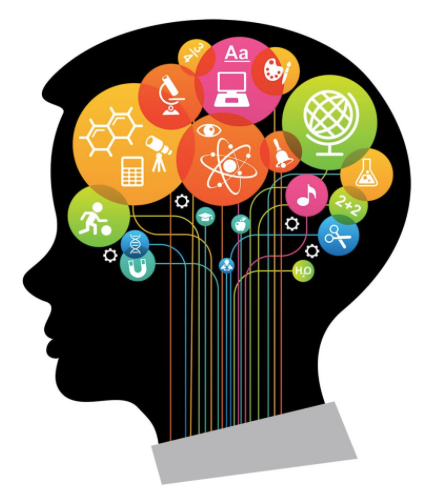 sédentarité
Alimentation équilibrée
faim
hydratation
fatigue
Activité physique (oxygénation des neurones)
23
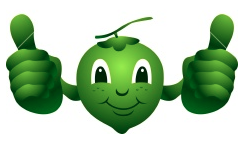 Merci de votre attention !
24
Et maintenant, quelques questions…
25
QUELQUES NOTIONS DE BASE
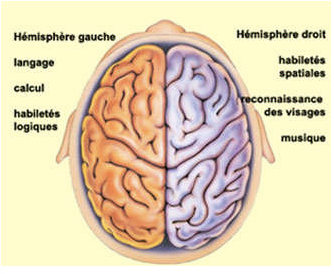 Formé de 2 hémisphères
Chaque hémisphère 
reçoit des informations 
des sens et commande 
les mouvements de la partie 
opposée du corps
Habilités spatiales, reconnais-sance des visages, musique
Langues
Calcul,
Habilités logiques
26
QUELQUES NOTIONS DE BASE
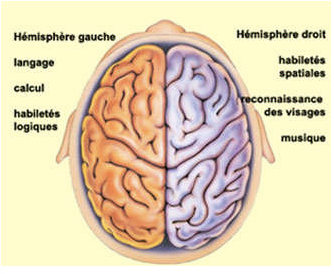 Formé de 2 hémisphères
Chaque hémisphère 
reçoit des informations 
des sens et commande 
les mouvements de la partie 
opposée du corps
27
QUELQUES NOTIONS DE BASE
Le système nerveux central (SNC)
Le système nerveux est constitué d’environ 100 milliards de neurones formant un agencement quasi infini de connexions, chaque neurone étant connecté à 10000 autres (1013 synapses).
Nombre d’états différents du cerveau =  210 000 000 000 000 . (> nb de particules élémentaires dans l’univers!!!)
 
Pour cette raison, le cerveau est bien, et de très loin, l’ordinateur le plus complexe de la planète !

Cellules gliales : 10 à 50 fois plus nombreuses que les neurones

Cortex ou substance grise: partie la plus superficielle du cerveau (corps cellulaires des neurones)

Substance blanche: prolongement des neurones entourés d’une gaine de myéline

Au centre: noyaux gris centraux impliqués dans le contrôle du comportement et dans l’apprentissage

Chez l’Homme le développement du cerveau a lieu dans les derniers stades de l’embryogenèse; son développement et celui de la boite crânienne ne sont pas terminés à la naissance et se poursuivent après la naissance.
28
QUELQUES NOTIONS DE BASE
Le cerveau, 
un expert en communication...
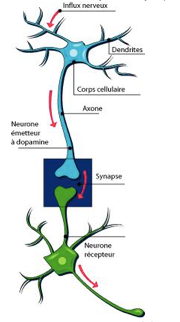 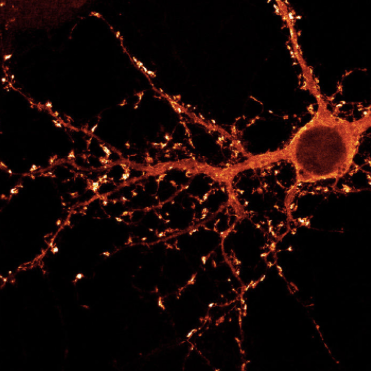 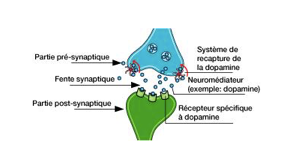 29
Les neurones communiquent entre eux par des signaux électriques (influx nerveux)
Et si on l’observait?
Le cerveau, 
un expert en communication...
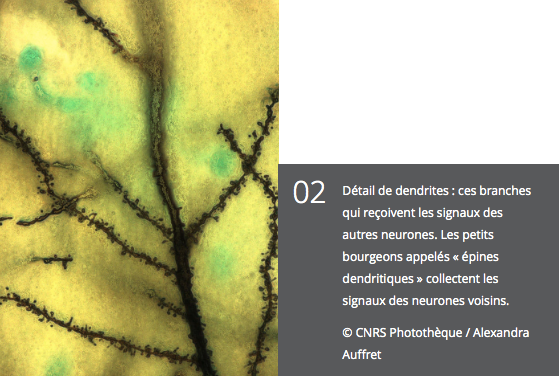 30
Les neurones communiquent entre eux par des signaux électriques (influx nerveux)
Les neurones communiquent entre eux par des signaux de fumée
QUELQUES NOTIONS DE BASE
1,3 kg
Baigne dans le liquide céphalo-rachidien
Très bien protégé par 
3 membranes : les méninges
et la boite crânienne
Très vascularisé (donc oxygéné)
Nutriment principal : le glucose
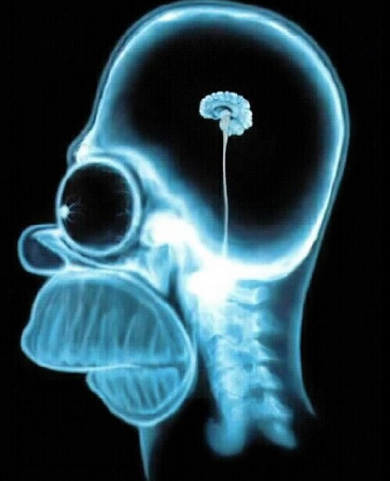 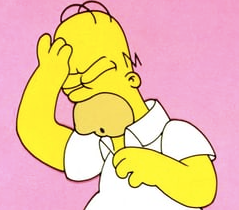 Oh punaise!...
31